(أَنَــا وُجِـدْتُ لِأَعْـبُـــدَكأَنَــا وُجِــدْتُ لِأَعْـبُـــدَكوُجِـدْتُ لِأَعْلِنَ اِسْمُـكَ الثَّـمِين لِأَعْبُـدَك بِالـرُّوحِ وَبِالْحَـــقّ)2
(لِأَعْبُـــدَك يَـا رَبِّــــي)4
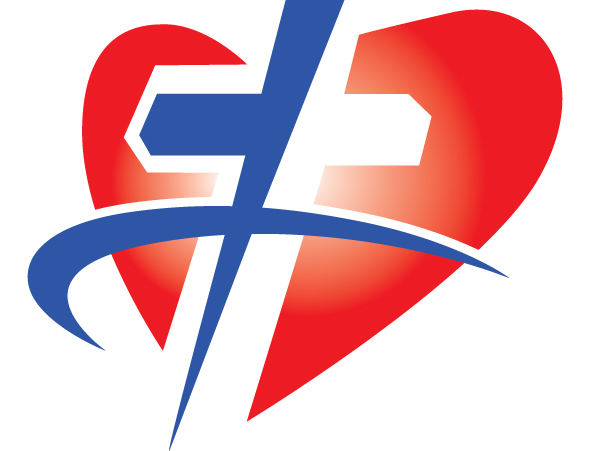 ترانيم عربية www.taranimarabia.org